Plasmid
Plasmid is an extra chromosomal DNA molecule which  is capable of replicating independently from the  chromosomal DNA.
•
They are found in numbers ranging from one per cell to  hundreds per cell (this is called "copy number").
•
INTRODUCTION
Discovered by Laderberg in 1952.
It naturally occur in bacteria, however sometimes present in archaea and eukaryotes.
 Plasmids vary in size, but most are between  1,000 to 25,000 base pairs.
The genes carried in plasmid benefit the survival of the organism by providing them  with genetic advantages like antibiotic resistance etc. under certain situation or  conditions.
They provide mechanism for horizontal gene transfer within a population of microbes
PROPERTIES
Specific to one or a few particular bacteria.
Replicate independently and code for their own transfer.
Do	not	cause	damage	to	cells	and	generally	are beneficial
Size ranges from 1 kbp to several mbp.
Number of plasmids in an individual cell may vary, ranging from one to several hundreds, denoted by copy number.
Some produces virulence factor that help in defence or nutrient utilization.
Plasmids can also provide bacteria with the ability to fix nitrogen.
Some	also  exhibits properties  like sulphur utilization, hydrocarbon degradation,  drug resistance etc.
MODE OF PLASMID TRANSFER
The	genetic	information	encoded	in	a	plasmid	of	bacteria	is	transferred	across	a	broad	range	of  microorganism via-
Transformation: requires competent cells which are ready to accept extracellular plasmid and further stable  replication inside host cell.

Transduction: plasmid mediated gene transfer through bacteriophages.(can be generalised or specialised)
Conjugation: transfer through cell to cell contact of donor and recipient cell, requires DNA metabolism of  donor cell.
Types of plasmids
There are five main classes :

Fertility- F-plasmids
They are capable of conjugation (transfer of genetic  material between bacteria) and result  in the expression of sex pilli.
Example: F plasmid of E. coli.
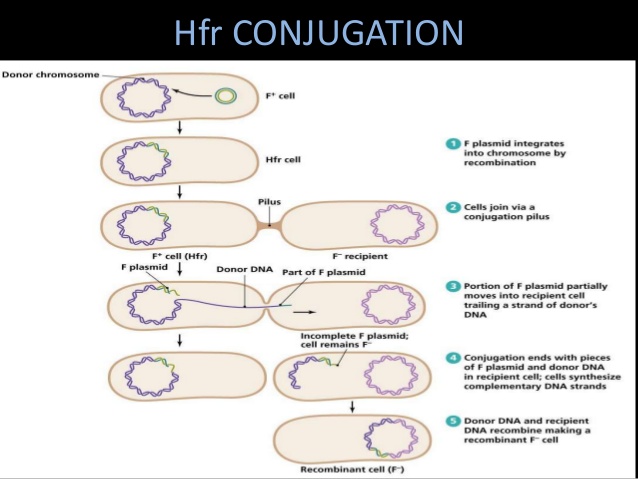 Hfr strain contain F factor integrated with their chromosome
It occurs with high frequency  but connection between cells usually breaks  before  the process is completed, so F-  remains F-
F’ and F- Conjugation
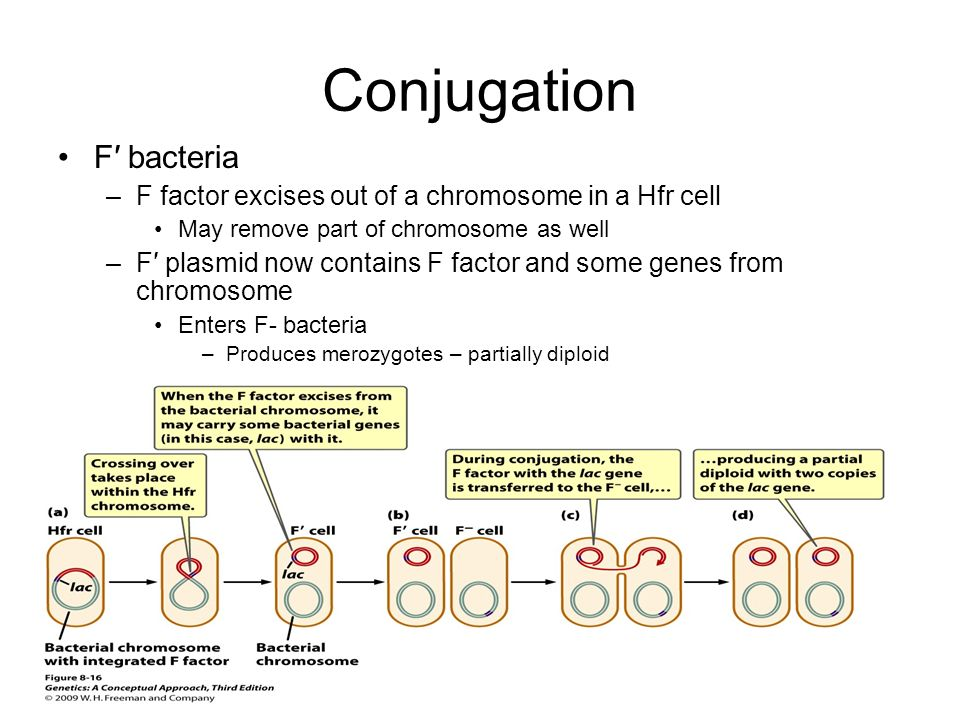 Resistance- R-plasmids which contain genes that can build a resistance against  antibiotics or heavy–metal. Historically known as R factors, before  the nature of plasmids was understood.
e. g., pRP4 of Pseudomonas sp.


Col-plasmids
which contain genes that code for	bacteriocins,	that can  kill other bacteria. e. g., ColE1

Degradative plasmids They are able to  digest unusual substances like toluene and  salicylic acid. e.g.,TOL plasmid of Pseudomonas putida.

Virulence plasmids
    which turn the bacterium into a pathogen. contains vir genes  which turn the bacterium into a pathogen.
e. g., Ti & Ri plasmids
Plasmid Exchange
•
Bacteria can exchange or transfer plasmid between  other bacteria in three different ways.
•
In every case the source cells of the plasmid are called  the
–DONORS-
and the cells that receive the plasmid are called the
–-RECIPIENTS-
The three forms of bacterial DNA exchange  are :
1)	CONJUGATION
This process involves one bacterium making a copy of a  plasmid, and transferring that copy to another bacterium.
2)	TRANSFORMATION
This is the process in which a recipient cell takes up plasmid  DNA from the environment (such as DNA released from a dead  organism.

It is the one of the method of bacterial recombination
Discovered by Fred Griffith in 1928

Competency is complex phenomenon and dependent on several conditions

 Transformation frequency of competent cells is around 10-3
  
Gene transfer by this method occurs in soil and aquatic environment
Transformation
Crossing
over
Insertion
Transduction
It is a process in which DNA fragment is transferred from one bacterium to another by a bacteriophage
  Discovered by Joshua Lederberg and Zinder in 1952
  Transduction is of two types:
1) Generalized transduction: A DNA fragment is transferred from one bacterium to another by a lytic bacteriophage that is now carrying donor bacterial DNA due to an error in maturation during the lytic life cycle. 
2) Specialized transduction: A DNA fragment is transferred from one bacterium to another by a temperate bacteriophage that is now carrying donor bacterial DNA due to an error in spontaneous induction during the lysogenic life cycle
Destruction of the bacteria’s DNA
Infection
Replication of the viral genome
Production of viral parts
Packaging
Lysis
Transduction: Generalized
Conformations of plasmids
Plasmid DNA may appear  in different conformations,  like, coiled, Supercoiled,  circular and linear, which  (for a given size) run at  different speeds in a gel  during electrophoresis:
Supercoiled
Applications of plasmids
•
Plasmids are extremely valuable tools in the fields of  molecular biology and genetics, specifically in the area of  genetic engineering where they are commonly used to  multiply (make many copies of ) particular genes .
•
Plasmids in this conditions are called vectors .
They play a critical role in :
 gene cloning, recombinant protein production (e.g.,  of human insulin). Another major use of plasmids is to make  large amounts of proteins. In this case,  researchers grow bacteria containing a plasmid  harboring the gene of interest.
eg: insulin & antibiotics.
Many plasmids are commercially available for such uses.
•
Gene therapy- plasmid vectors are used for  the insertion of therapeutic genes at pre-  selected chromosomal target sites within the  human genome.